アジェンダ
プレゼン　			2P

必要機器 
　サーバー			12P
　端末ワイヤレス			16P
　端末USB			19P
　端末ダイレクトスマートフォン	22P
　監視カメラ接続			24P
1
フィールドサービス
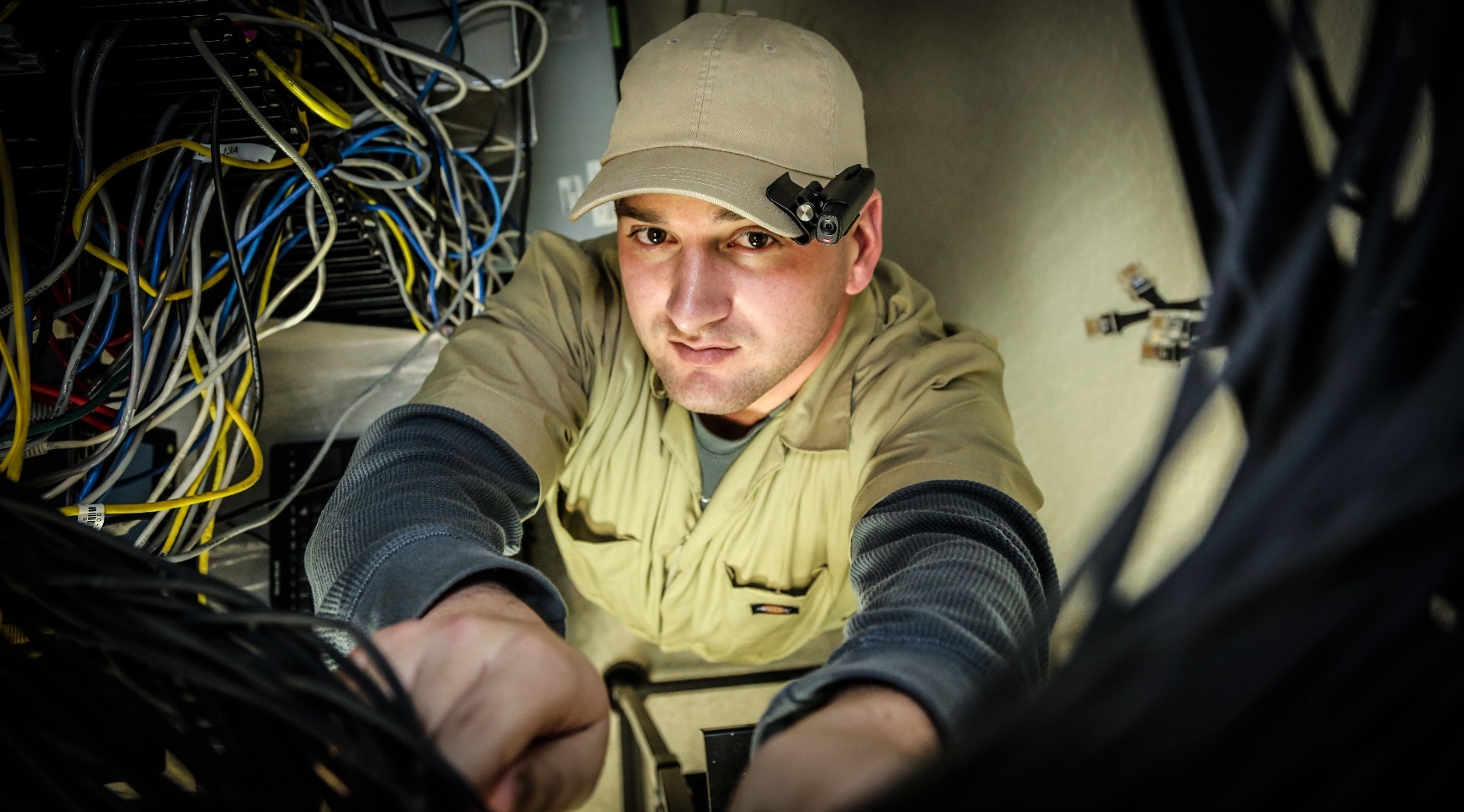 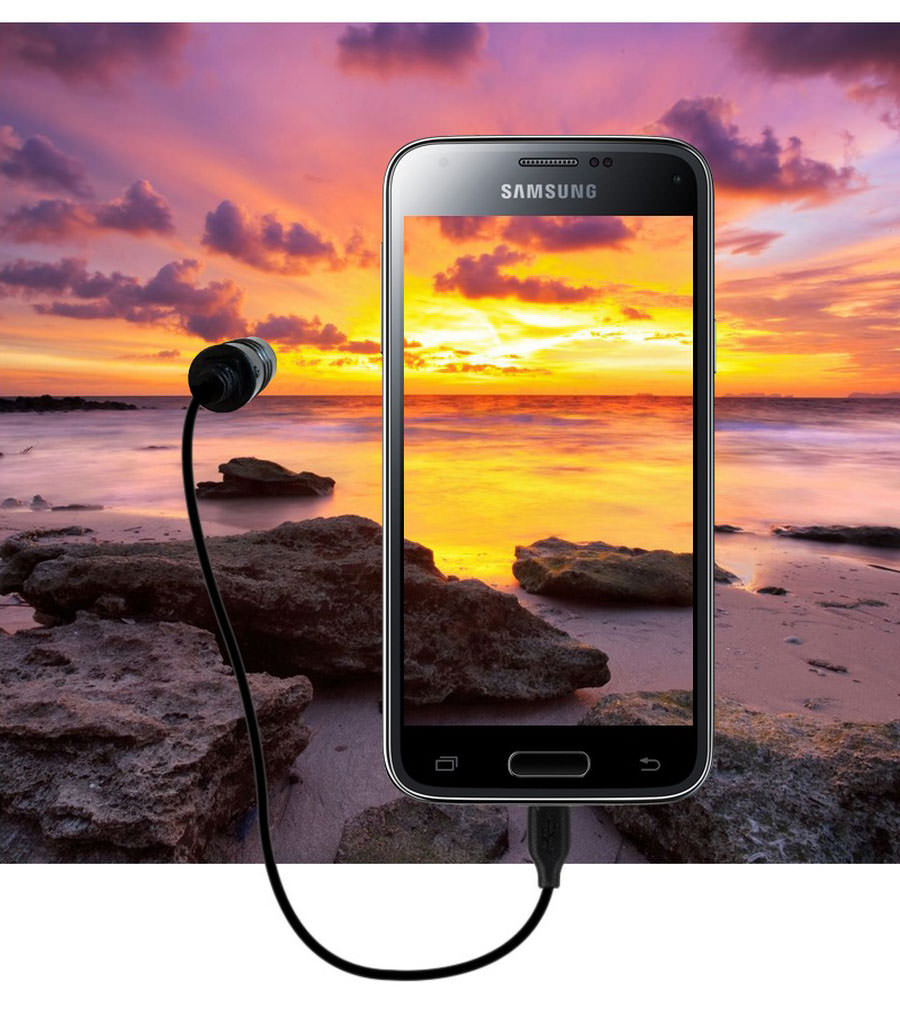 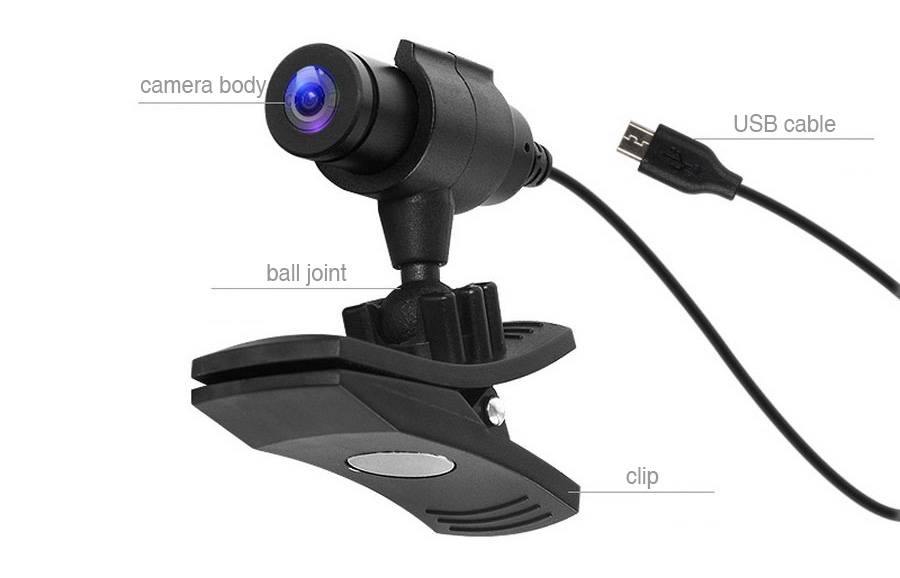 2
放送
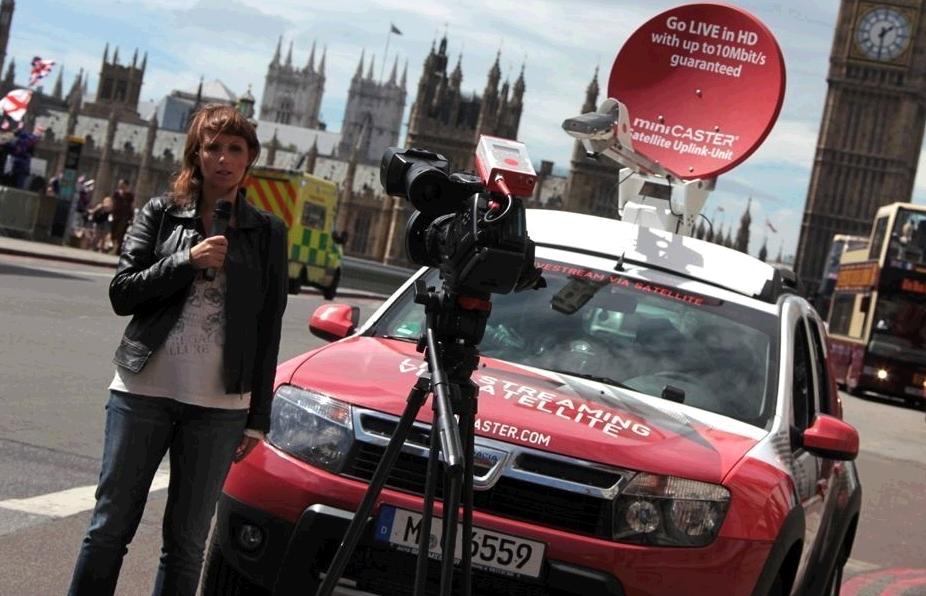 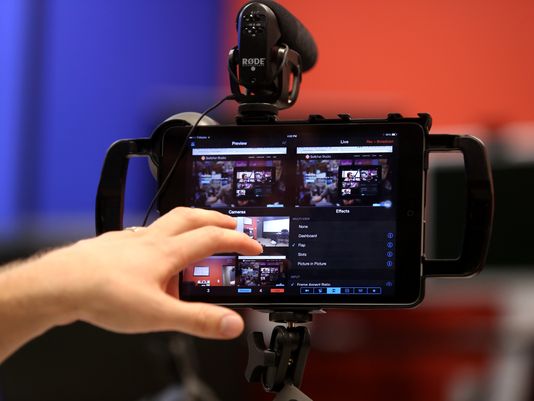 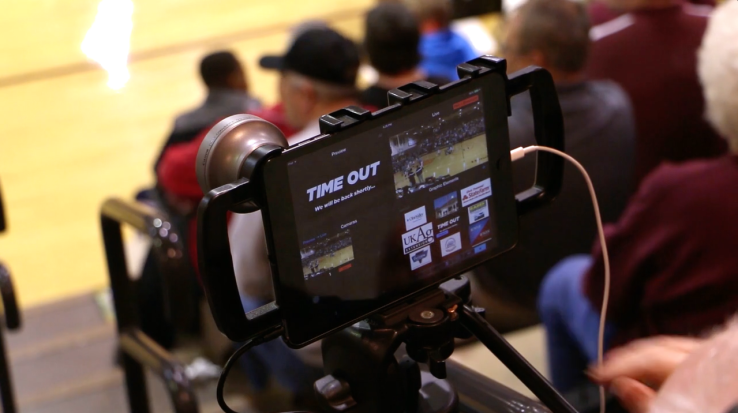 3
ウェアラブル&モバイルソリューション
■ 両手フリー
R T MP / R T S P
■ ローコスト
どこカメ@VMS サーバー
1.  フィールドメンテナンス
2 .  工事現場 中継/ 監視
3 .  イベント中継/ 監視
4 .  巡回警備
そうだわ どこカメで 中継して 化学薬品の 専門家に 指示を！
4
エスカレーターの トラブルを解決！
ボイラーの故障を 瞬時に発見！
事故の被害を 最小限に防ぐ！
巡回警備を配信で 顧客も安心！
どこカメ®  アドバンテージ
※サブスクリプションフリーとは保守以外の必要が発生しない、買い切りでの提供です。
自社運用によるサブスクリプションフリー※からクラウドサービスまで対応します。 徹底した低遅延、
3G / 4 G ネットワーク状態に大きな遅延要素が無ければ、1秒から2秒程度で動画配信。 httpsによる 暗号化配信にも対応しています。 複数の拠点で映像を共有しながら、双方向の会話もサポートします。 超低遅延200msec程度です。 CIFからフルHDまで、通信環境に合わせて柔軟に配信可能です。
どこカメ®  何が違う？ライバルと!!! 
■オープンIT(プロプラエタリーは残れない) ■配信端末フリー
■世界標準	■タイム
シフトプレイバック	■モニタリング (Windows Mac_OS Android iOS Linux
Chrome_OS) ■リモートメンテナンス	■次世代モニタリングは間もなく(Websocket通 信 & HTML5ビデオ)	■紙面足りず続きは、http://docokame.com/どこカメ-vms/
5
eレクチャー（授業配信システム）ソリューション
New タイムシフトプレイバック
すべての部屋の学生が、ライブ および録画を共有します。 それは自宅からでも ロケーションフリー
ライブIPTV番組を見て、オン デマンドのデジタルライブラリ ムービーをすべての部屋に!
それは 自 宅 からで もロ ケー ションフリー
モニタと放送
イベント、ホール、教室、
ブロードキャストライブ ビデオ  発表、講義  そし て、プレゼンテーション
ライブスポーツゲーム
Android


iOS


MP4 / ASF / AVI / MKV MPEG / WMV / FLV / OGG
MP3 / M3U8 / 各種ファイル


Windows


ライブハードウェア・エンコーダ
H.264 / AAC / RTMP Flash / エンコーダ / RTSP IP カメラ / MPEG2-TS
HLS UMS Flash
Flash UMS HLS
MS-WMSP
MAC
Docokame Media Server
Flash HLS
RTMP / RTSP / MS-WMSP
MPEG2-TS / ソフトウェアエンコーダ FLME / WME / VLC / FFMPEG
Unreal Live Server 他
Flash   HLS
Chromebook
6
某、学習塾では生徒の 募集に苦労していた。
eレクチャーは便利 だけど遅刻した場合は
タイムシフト プレイバック1
タイムシフト プレイバック2
どこカメ®  アドバンテージ
自社運用によるサブスクリプションフリー※からクラウドサービスまで対応します。 徹底した低遅延、3G/4Gネットワーク状態に大きな遅延要素が無ければ、1秒から2秒程度で動画配信。 httpsによる暗号化配信にも対応しています。 複数の拠点で映像を共有しながら、双方向の会話もサポートします。超低遅延200msec程度です。 CIFからフルHDまで、通信環境に合わせて柔軟に配信可能です。
※サブスクリプションフリーとは保守以外の必要が発生しない、買い切りでの提供です。
どこカメ®  何が違う？ライバルと!!! 
■オープンIT(プロプラエタリーは残れない) ■配信端末フリー
■世界標準	■タイム
シフトプレイバック	■モニタリング (Windows Mac_OS Android iOS Linux
Chrome_OS) ■リモートメンテナンス	■次世代モニタリングは間もなく(Websocket通 信 & HTML5ビデオ)	■紙面足りず続きは、http://docokame.com/どこカメ-vms/
7
ウェビナー ソリューション
映像、音声、データをリアルタイムでオンデマンドで活用
それはとてもシンプルです。
スママホもモバイル
ラライイブカメラになります
ネットワークカメラ
市販のあらゆるカメラ
映像に効果的なあれこれ
手のひらサイズのMicroサーバーで 1000人への配信を実現しました。
どこカメ® Noトランスコードテクノロジーが 実現しています。
8
トラブル対策
どこカメ 
ウェビナ
高度な商材の
対面説明
どこカメ®  アドバンテージ
自社運用によるサブスクリプションフリー※からクラウドサービスまで対応します。 徹底した低遅延、3G/4Gネットワーク状態に大きな遅延要素が無ければ、1秒から2秒程度で動画配信。 httpsによる暗号化配信にも対応しています。 複数の拠点で映像を共有しながら、双方向の会話もサポートします。超低遅延200msec程度です。 CIFからフルHDまで、通信環境に合わせて柔軟に配信可能です。
※サブスクリプションフリーとは保守以外の必要が発生しない、買い切りでの提供です。
どこカメ®  何が違う？ライバルと!!! 
■オープンIT(プロプラエタリーは残れない) ■配信端末フリー
■世界標準	■タイム
シフトプレイバック	■モニタリング (Windows Mac_OS Android iOS Linux
Chrome_OS) ■リモートメンテナンス	■次世代モニタリングは間もなく(Websocket通 信 & HTML5ビデオ)	■紙面足りず続きは、http://docokame.com/どこカメ-vms/
9
議会中継システム ソリューション
どこカメ 議会中継システム
どこカメ®  何が違う？ライバルと!!! 
■オープンIT(プロプラエタリーは残れない) ■配信端末フリー
■世界標準	■タイム
シフトプレイバック	■モニタリング (Windows Mac_OS Android iOS Linux
Chrome_OS) ■リモートメンテナンス	■次世代モニタリングは間もなく(Websocket通 信 & HTML5ビデオ)	■紙面足りず続きは、http://docokame.com/どこカメ-vms/
10
企業内配信システム ソリューション
伝わりません よね！
どこカメなら ささやいて伝わります。 しかも、
双方向も可能です。
どこカメ 企業内配信システム
株式会社 ジャバテル
〒530-0041 大阪市北区天神橋2-北1-21 八千代ビル東館3F TEL 06-6354-0100    FAX 06-6136-1155
〒130-0011 東京都墨田区石原 1-41-4 TKビル3F TEL 03-6658-8726    FAX 03-5637-7834
セールス sales@javatel.co.jp 各種お問合せ info@javatel.co.jp サポート support@javatel.co.jp
11
www.javatel.co.jp
www.docokame.com
ストリーミングサーバー
サーバーに関してはお客様個別の要件定義で選定されるサーバーの仕様はかわります。

要件定義の項目


接続する映像の

解像度 :
フレームレート :

録画が必要な場合は
一日当たりの平均稼働時間　常時接続は24時間
上記を前提に保存日数


上記全体を必要カメラ台数事に集計します。
12
ストリーミングサーバー　エントリー
モバイルベースの小-中規模システムでのエントリなサーバー
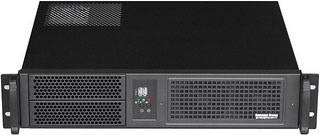 上記標準的なサーバーにDocokame@VMSをプリインストールして出荷します。　ソフトウェアパッケージに関してインストーラーは一切提供していません。　アプライアンスとしてご提供します。
13
ストリーミングサーバー　マイクロ
モバイルベースの小規模システムでのマイクロなサーバー
パブリック配信として数百人規模に対応
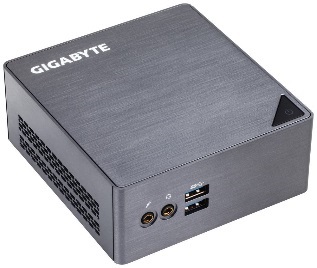 上記標準的なサーバーにDocokame@VMSをプリインストールして出荷します。　ソフトウェアパッケージに関してインストーラーは一切提供していません。　アプライアンスとしてご提供します。

10人以上の同時アクセスにはWindows Server OSにアップグレードが必要です。
14
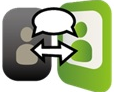 ストリーミンソフトウェア
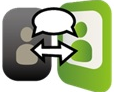 Standard 20同時ユーザ/20ストリーム 登録カメラ数最大20
Windows 7/8では10同時ユーザまで。
Standard
どこカメ@VMSはアプライアンスで提供されます。
MSRP 99,800円
Standard
Pro 200同時ユーザ/200ストリーム 登録カメラ数最大200
 
Pro
どこカメ@VMSはアプライアンスで提供されます。
MSRP 199,800円
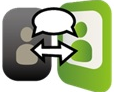 Pro
Enterprise 無制限
 
Enterprise
どこカメ@VMSはアプライアンスで提供されます。*1)
MSRP 399,800-
分散サーバー用ライセンス
MSRP 99,800円
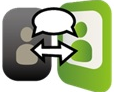 Enterprise
15
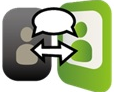 端末デバイスと構成
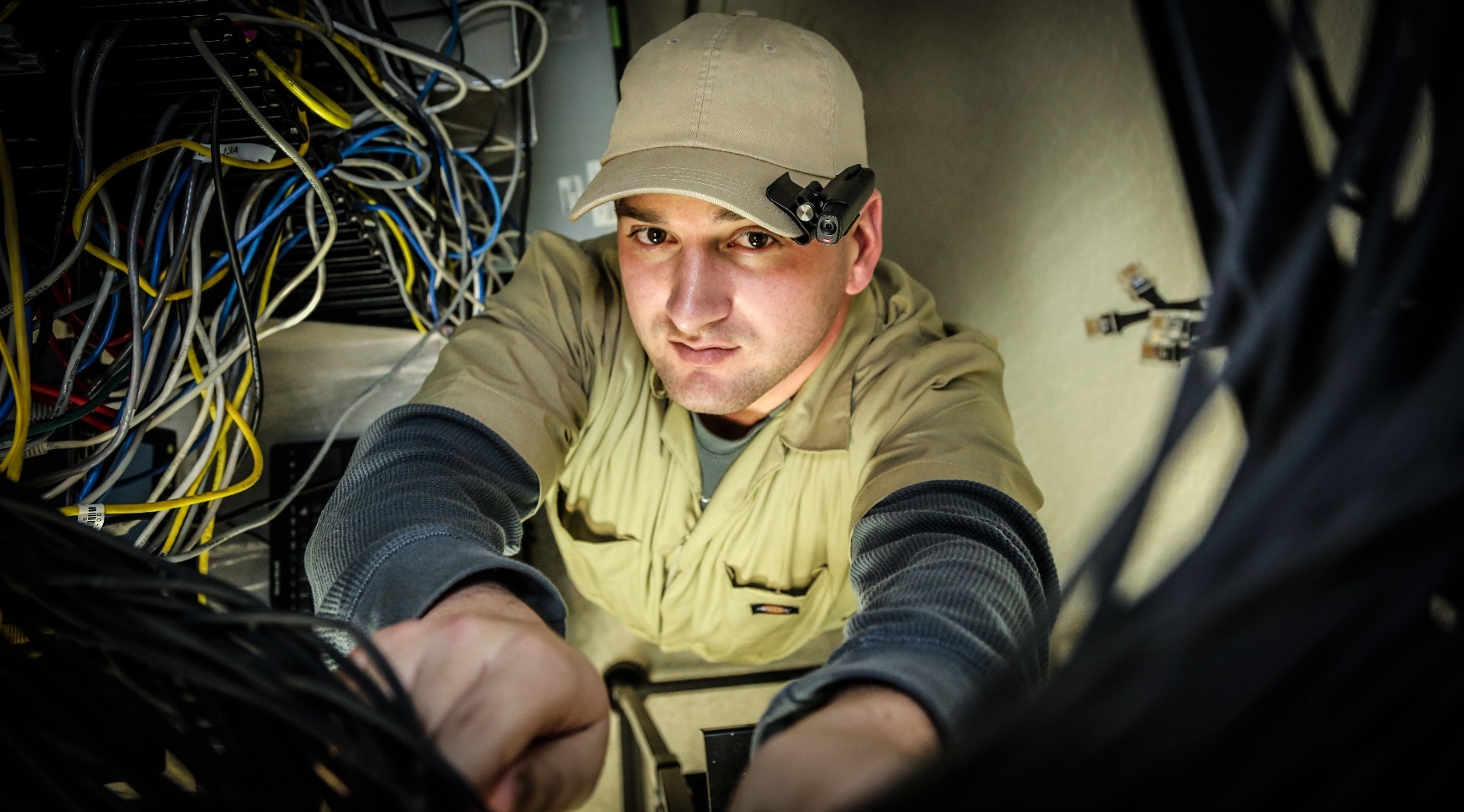 専用の小型カメラをヘルメットやキャップに取り付けて使う。
選択肢として完全ワイヤレスまたはワイヤ使用があります。
ワイヤレス　Sony Action CamをAndroidスマホ経由で
Docokame@VMSに配信
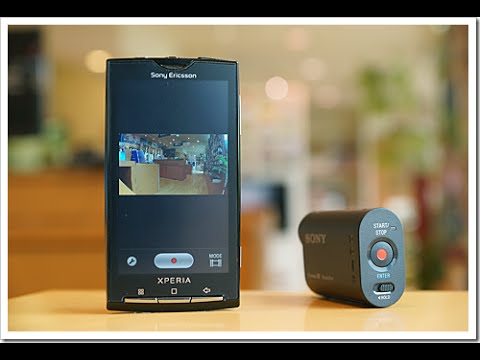 3G/4G/LTEのみ
16
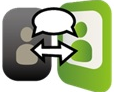 端末デバイスと構成
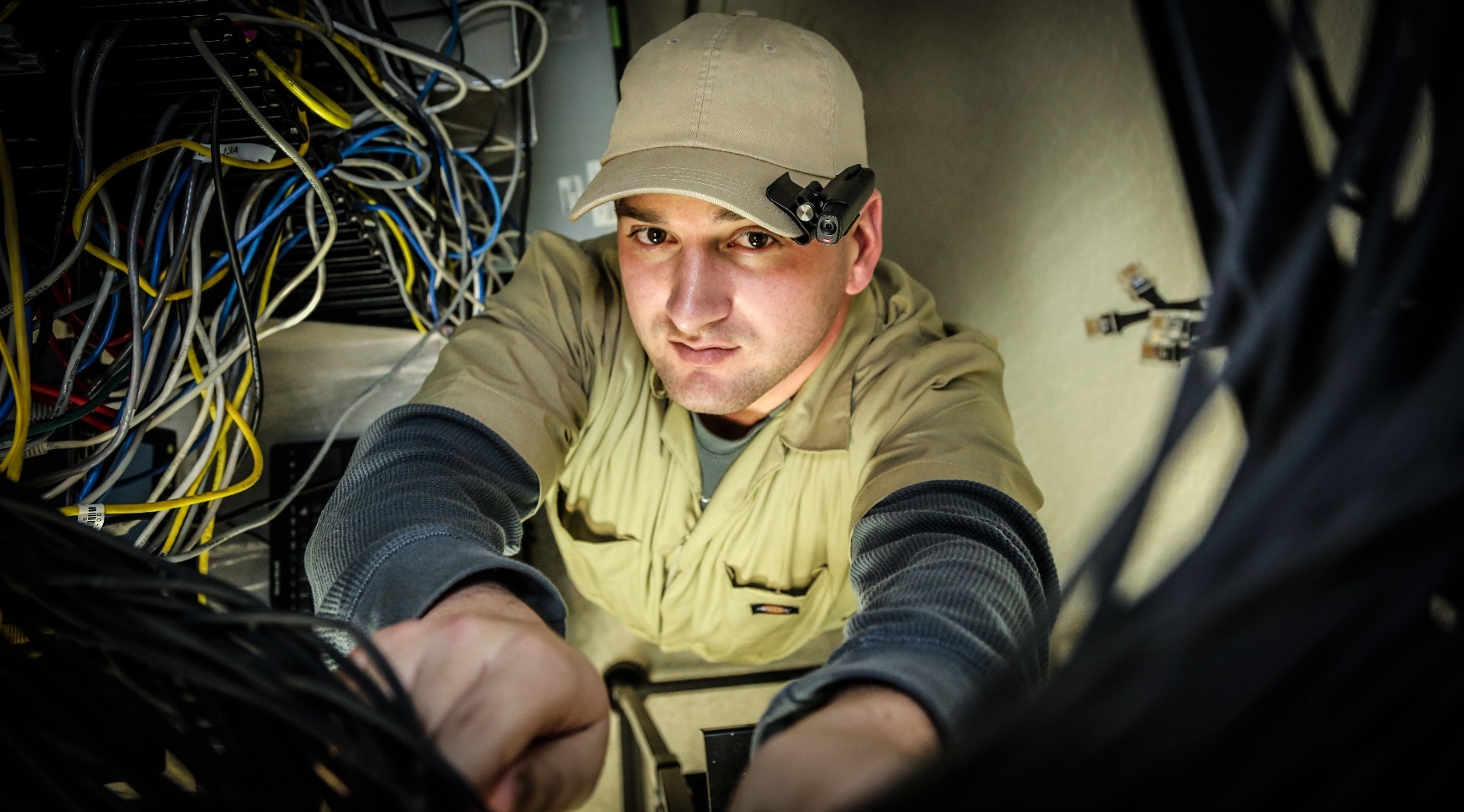 専用の小型カメラをヘルメットやキャップに取り付けて使う。
3G/4G/LTEのみ
ワイヤレス
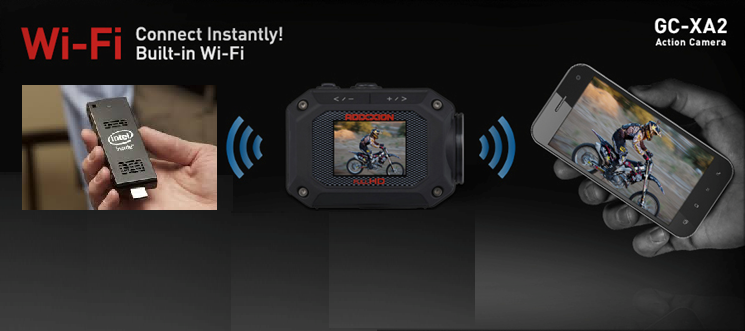 2.4GHz
2.4GHz
5GHz
3G/4G/LTE
17
端末デバイスと構成
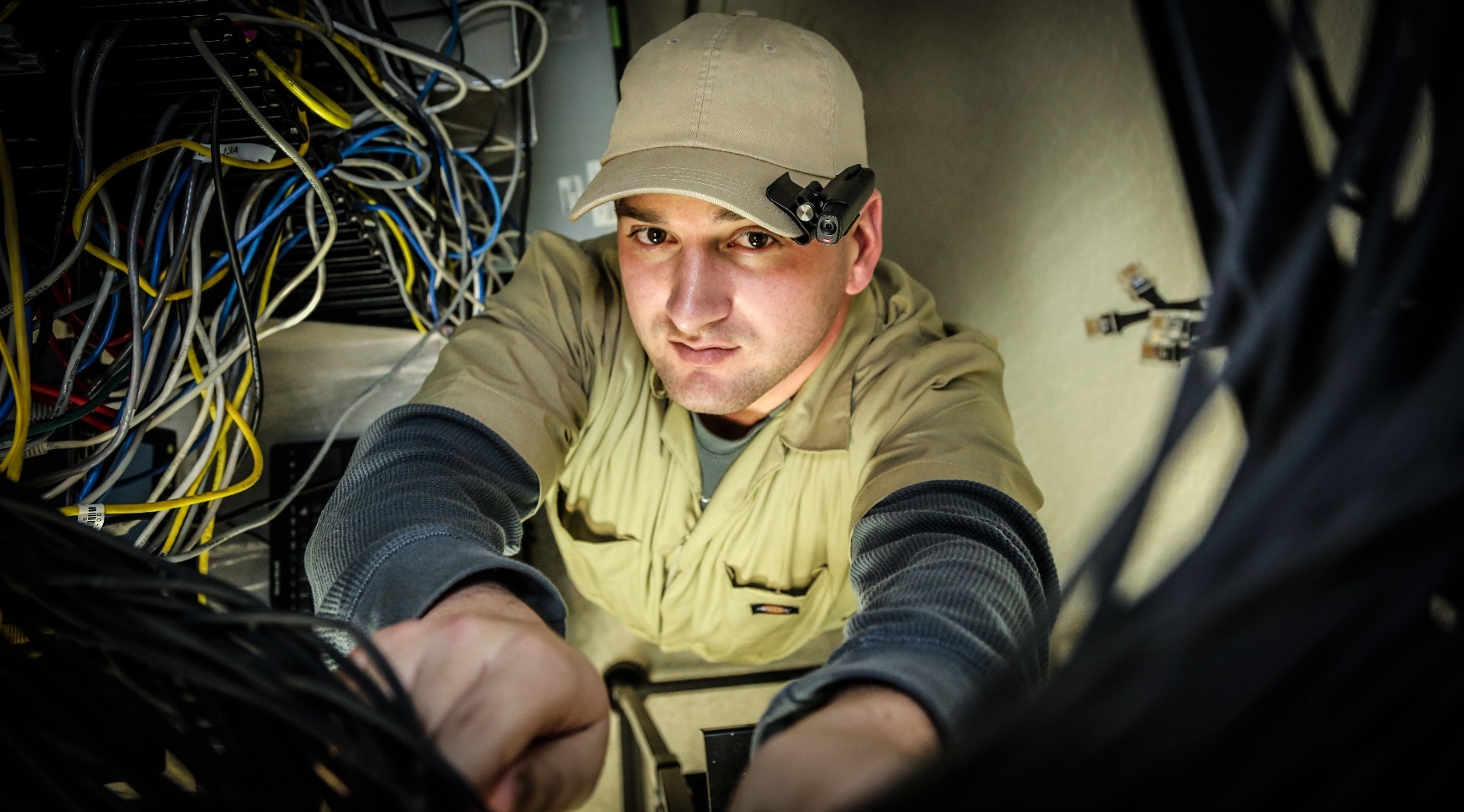 専用の小型カメラをヘルメットやキャップに取り付けて使う。
ダイレクトLTE
ワイヤレス
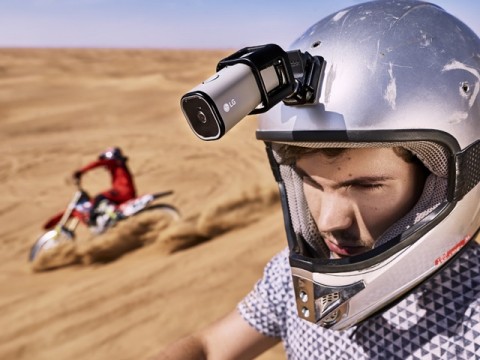 日本での
発売は未定
18
端末デバイスと構成
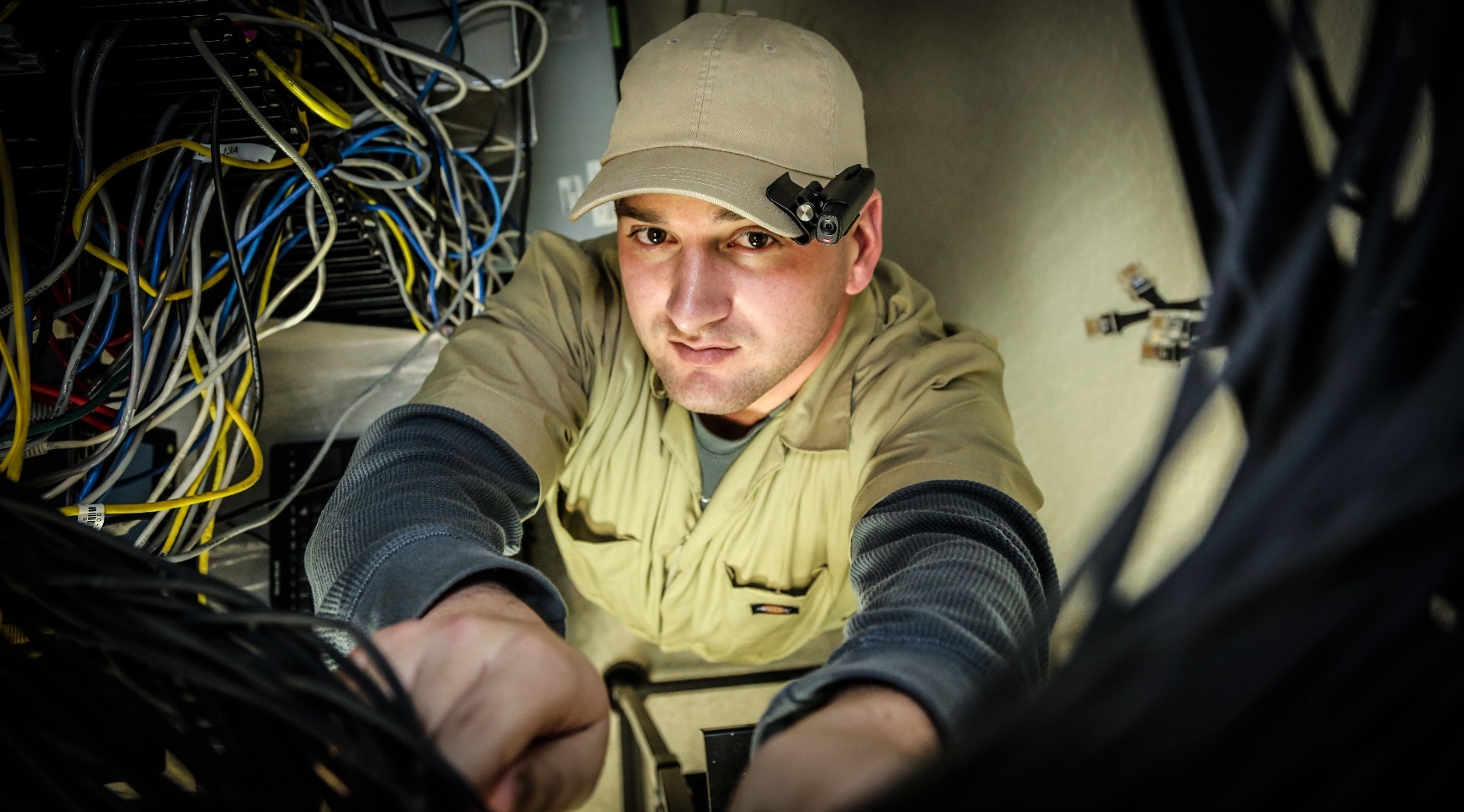 専用の小型カメラをヘルメットやキャップに取り付けて使う。
WiFi
3G/4G/LTEのみ
USB接続
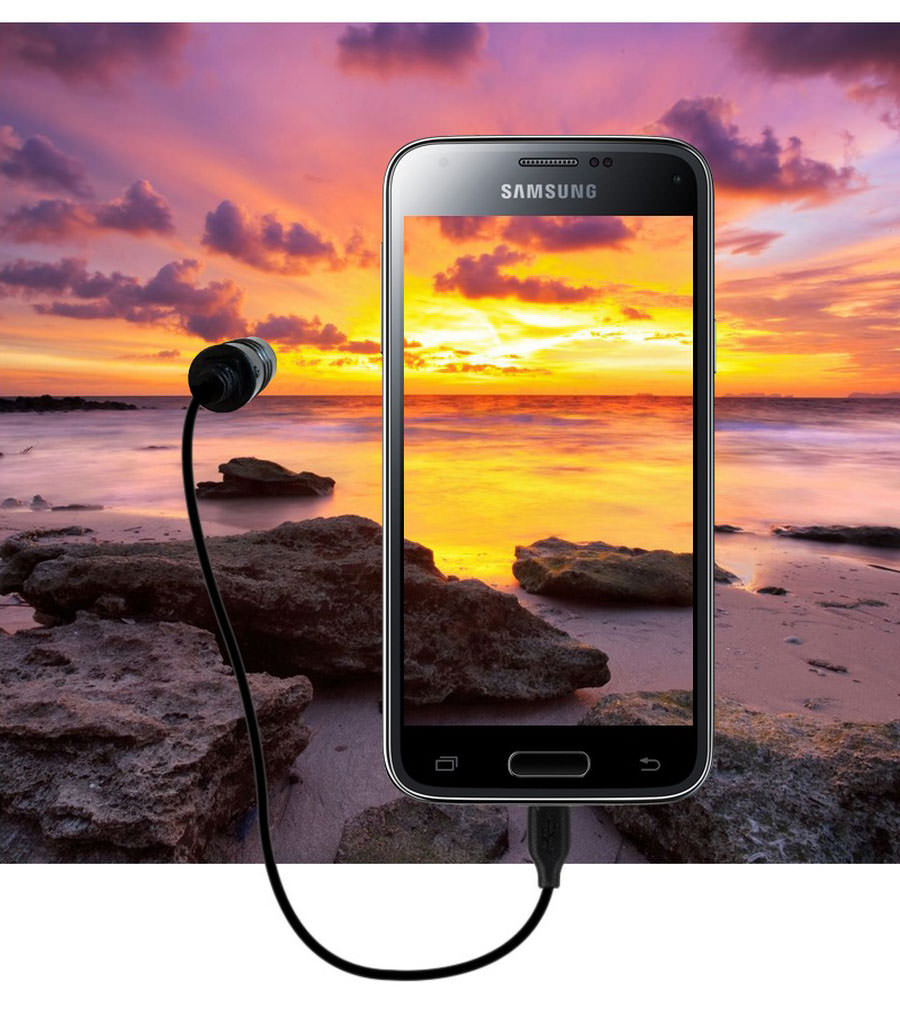 19
端末デバイスと構成
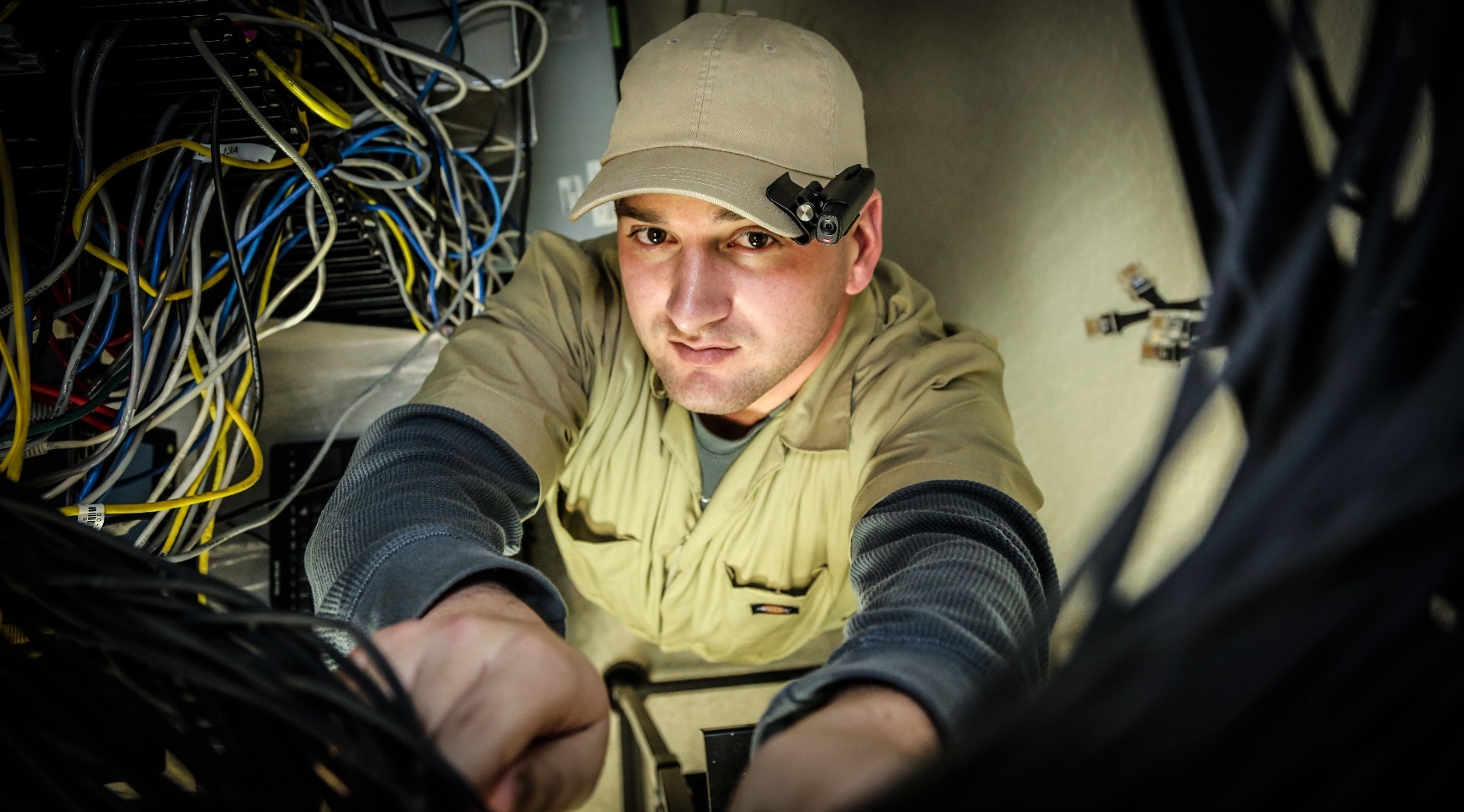 専用の小型カメラをヘルメットやキャップに取り付けて使う。
WiFi
3G/4G/LTEのみ
USB接続
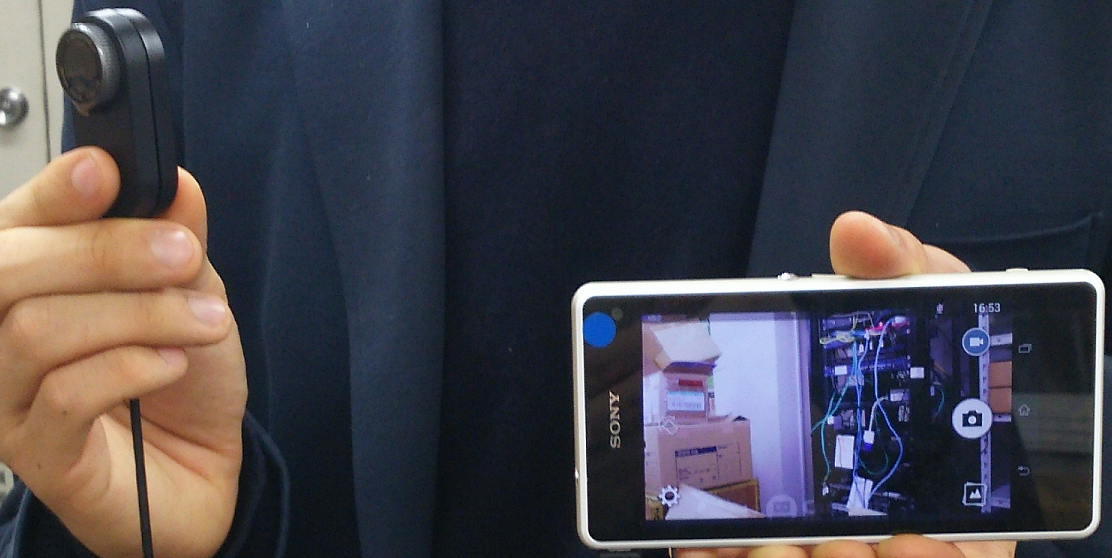 20
端末デバイスと構成
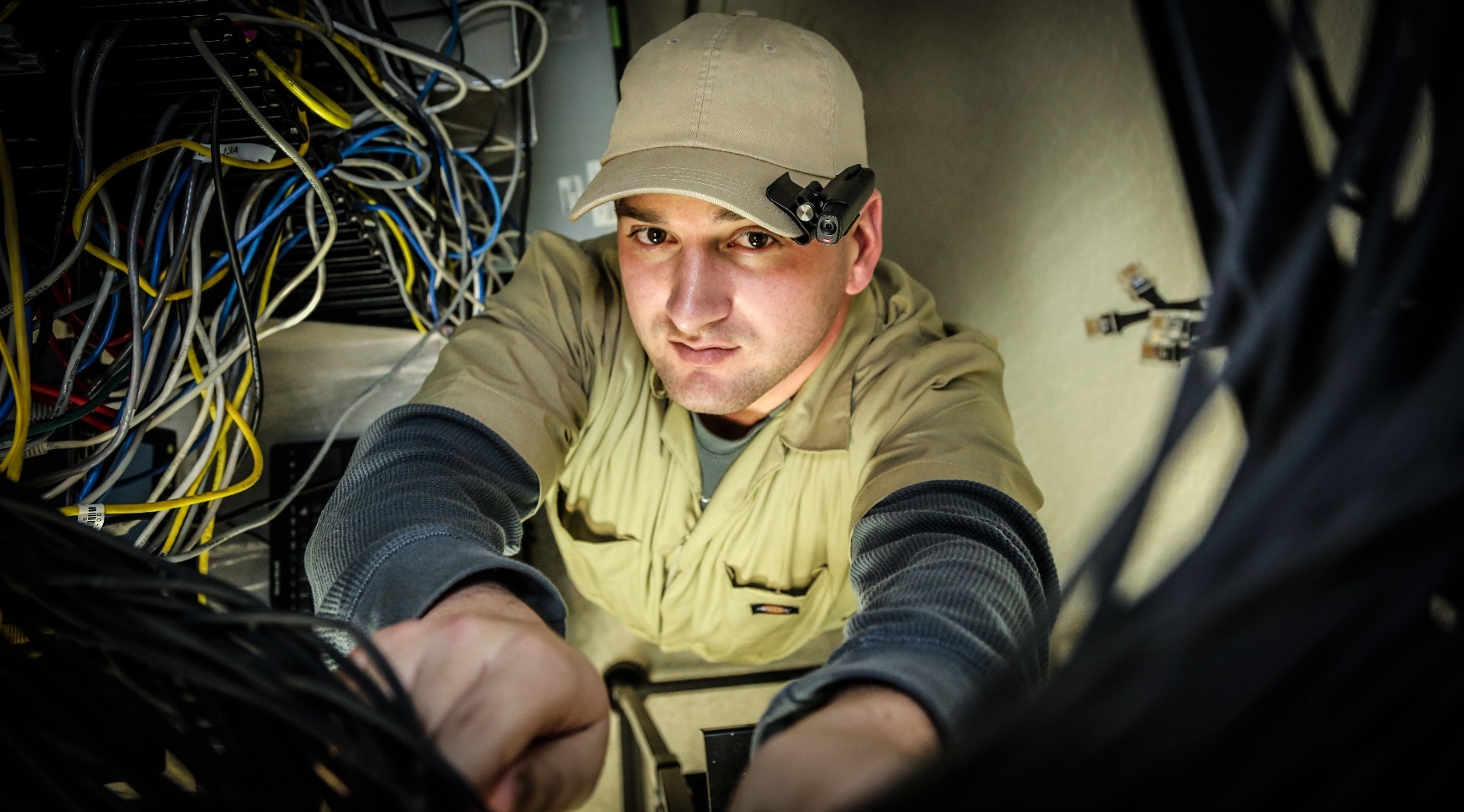 専用の小型カメラをヘルメットやキャップに取り付けて使う。
WiFi
3G/4G/LTEのみ
USB接続
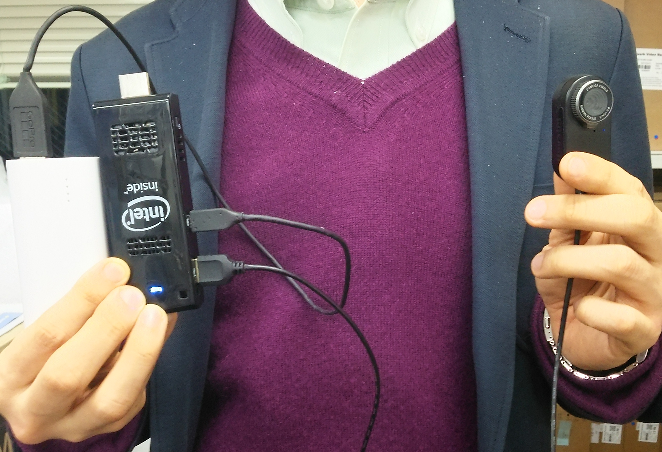 21
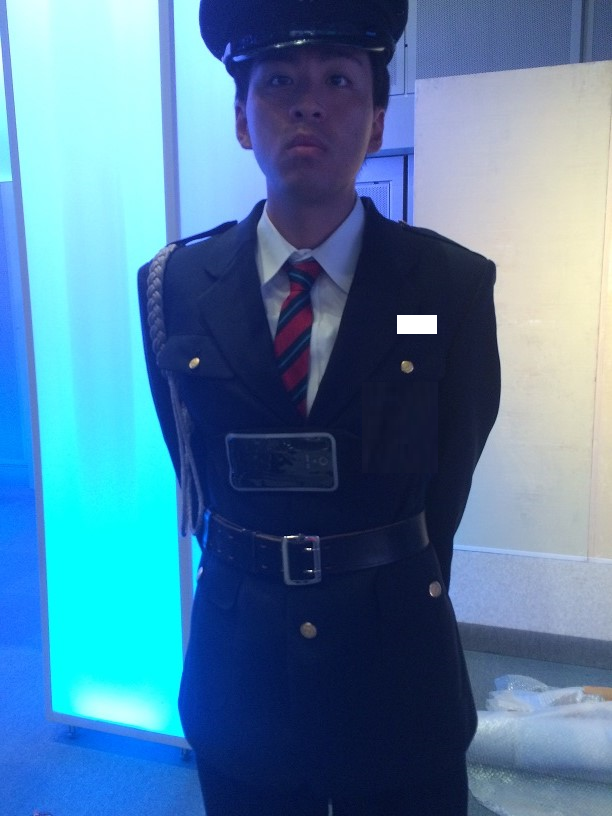 端末デバイスと構成
専用の小型カメラをヘルメットやキャップに取り付けて使う。
詳細は http://docokame.com　サポートの
Docokame@VMS PC&スマートフォン アプリの設定ノウハウ
22
端末デバイスと構成
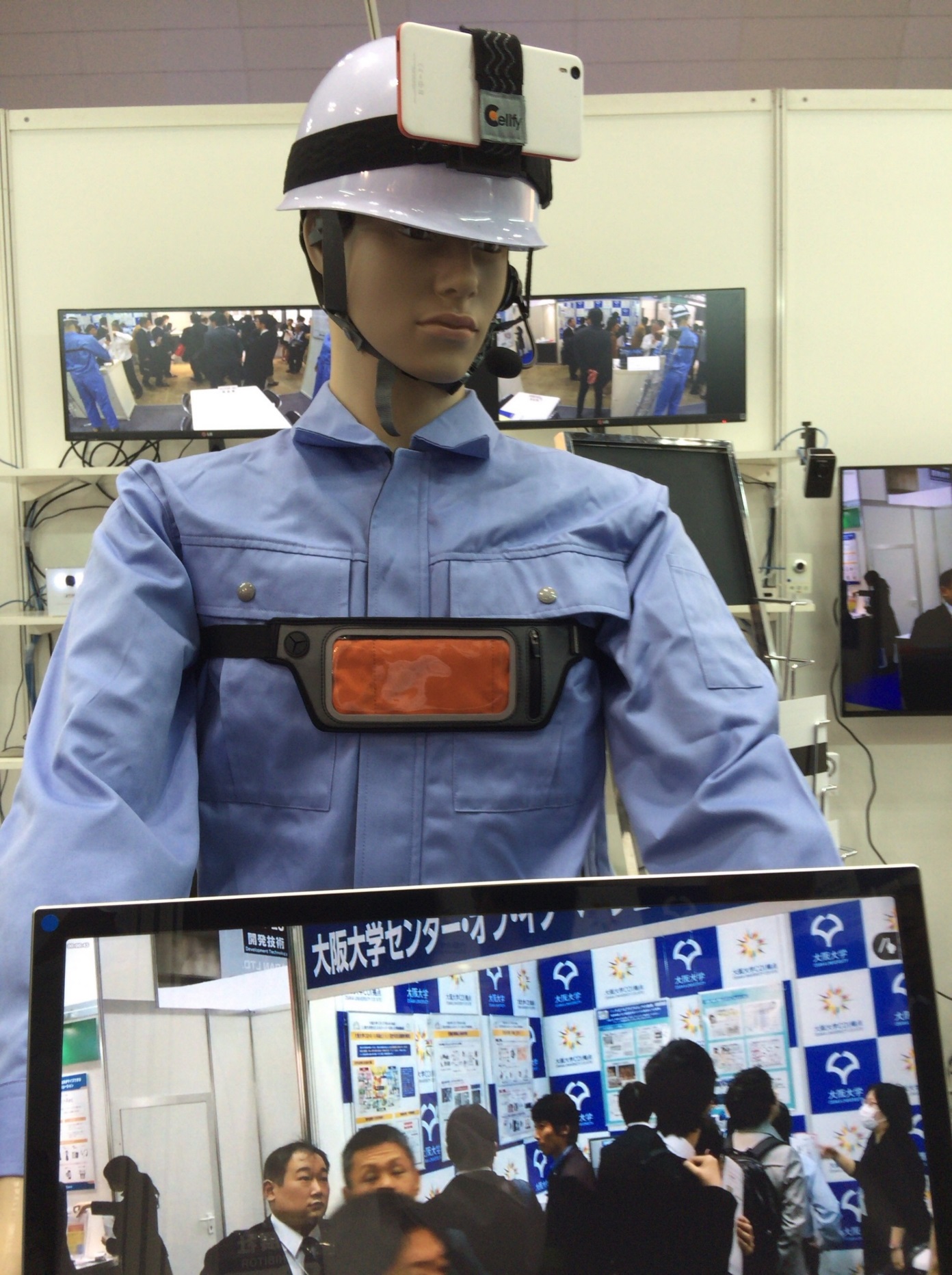 専用の小型カメラをヘルメットやキャップに取り付けて使う。
詳細は http://docokame.com　サポートの
Docokame@VMS PC&スマートフォン アプリの設定ノウハウ
23
監視カメラの接続と配信
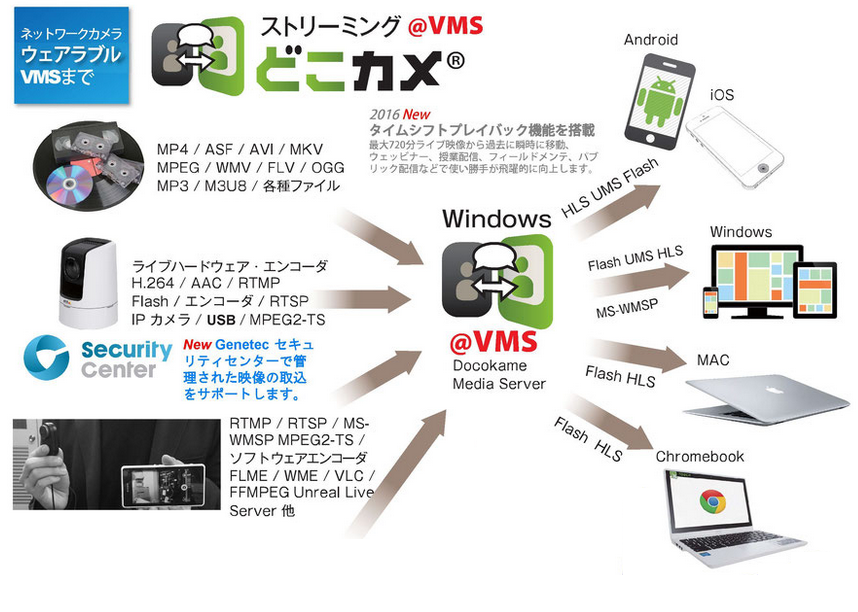 専用の小型カメラをヘルメットやキャップに取り付けて使う。
ネットワーク監視カメラとの接続はRTSPを使用して接続します。
音声はAACをサポートしていれば高品質の音声も同時に配信可能です。
AACサポートの名ジャーブランド
AXIS SONY BOSCH Panasonic Vivotek


最大のアドバンテージはタイムラプス機能です。
24